Quelle perception du dialogue social ont les managers de demain ?
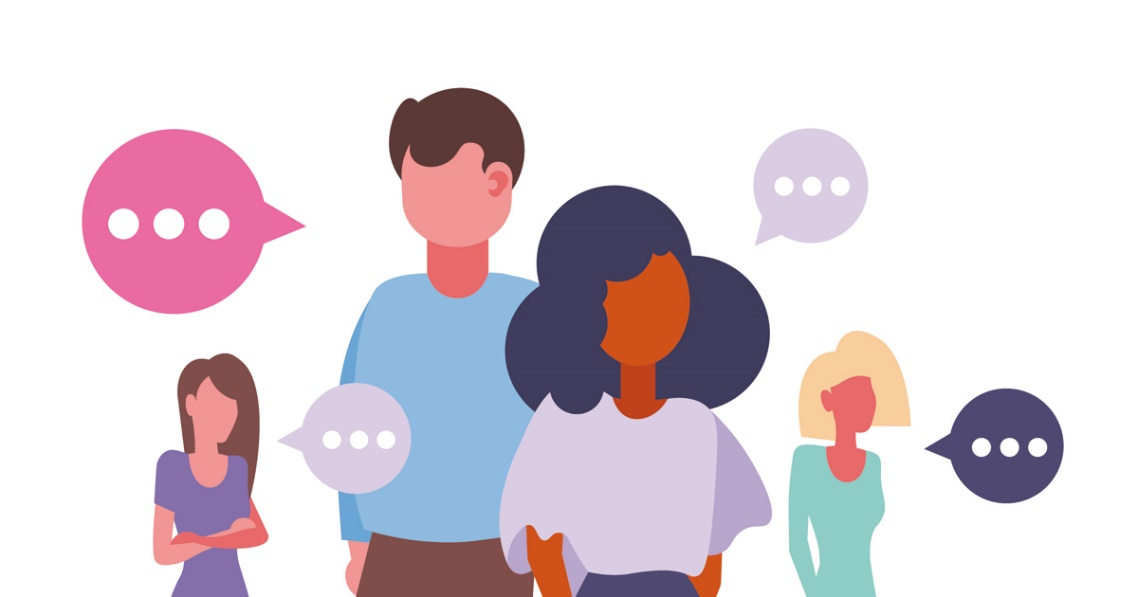 Sondage 20213ème édition
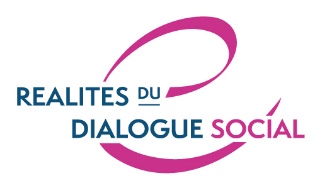 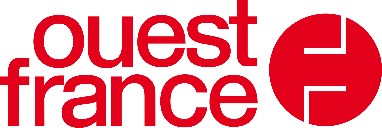 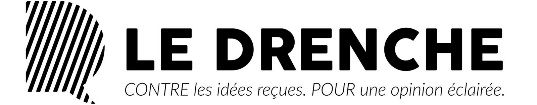 Méthodologie & ECHANTILLON
Méthodologie
Enquête réalisée en ligne entre mai et octobre 2021.
Terrain réalisé par la Direction R&D du groupe Sipa Ouest-France.

Diffusion de l’enquête auprès de sources multiples :

> Universités et écoles relayant l’enquête à leurs étudiants,
> Etudiants abonnés au Drenche,
> Réseaux sociaux de Sur Le Vif (Ouest-France) + base abonnés Sur Le Vif.


198 étudiants interrogés*



Redressement appliqué aux variables suivantes : âge, sexe, niveau d’études, domaine d’études, type d’établissement
* 255 répondants en 2020, 165 en 2019
/!\ Les scores 2020 et 2019 sont indiqués à titre indicatif. La taille d’échantillon et sa structure ne nous permettent pas de garantir la comparabilité des résultats des 3 vagues du baromètre.
Profil des répondants
(Profil étudiants au niveau national) / (Profil 2020)
Source ministère de l'éducation nationale, de la jeunesse et des sports
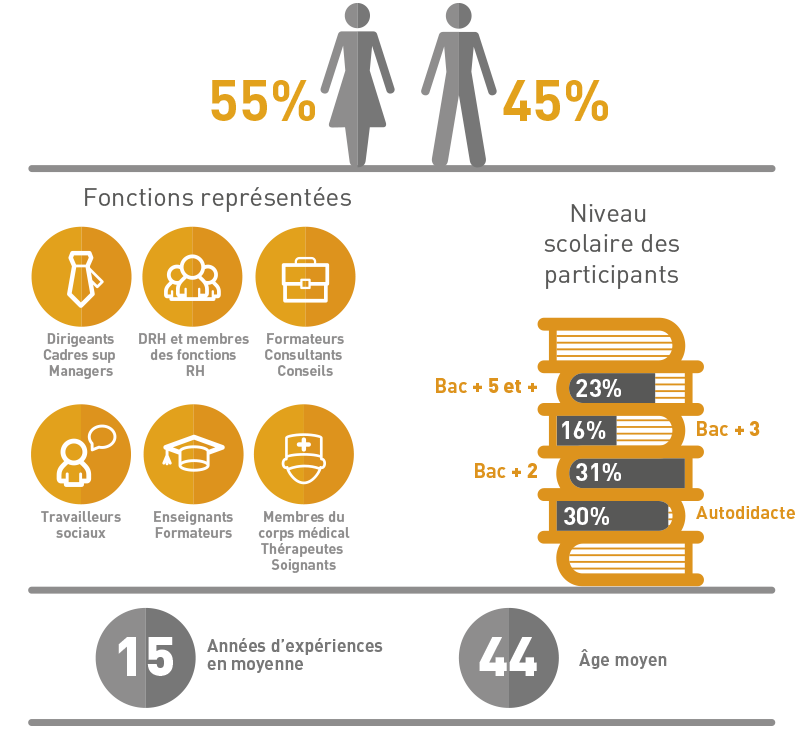 55%
(55%)
45%
(45%)
Niveau d’études
Âge
(3% / 2%)
(12% / 6%)
(61% / 45%)
(36% / 53%)
(70% / 60%)
(18% / 34%)
Profil des répondants
(Profil étudiants au niveau national)
Source ministère de l'éducation nationale, de la jeunesse et des sports
Profil des répondants
(Profil étudiants au niveau national)
Source ministère de l'éducation nationale, de la jeunesse et des sports
/!\ La ventilation au national est faite selon la répartition des effectifs par discipline en université.
(Informatique, journalisme)
Profil des répondants
(Rappel 2020)
répondants ayant déjà eu une expérience en entreprise, en hausse en tendance par rapport à 2020 (87%)
Connaissance du monde de l’entreprise
93%
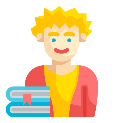 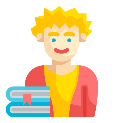 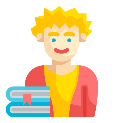 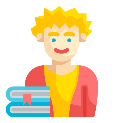 1 étudiant sur 4
est engagé dans une association, une ONG, un syndicat étudiant ou un collectif
(17% en 2020)
2 sur 3 estiment bien connaître le fonctionnement d’une entreprise, stable par rapport à 2020 (70%).
Avez-vous déjà eu une expérience en entreprise (stage, alternance, job étudiant, travail saisonnier, ...) ? / Diriez-vous que vous avez une connaissance du monde de l'entreprise… / Êtes-vous engagé dans une association, une ONG, un syndicat étudiant, un collectif ? Base ensemble : 198 répondants
RESULTATS
Perception des relations entre employeurs et salariés
(Rappel 2020)
La perception des relations entre employeurs et salariés est stable !
2,3
Evaluation moyenne
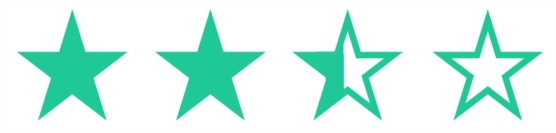 (1 étoile : fonctionne très mal ; 4 étoiles : fonctionne très bien)
63% des répondants estiment que les relations entre employeurs et salariés fonctionnent mal en France, dont 9% très mal.

Tendance à l’amélioration : ils étaient 69% (dont 13% très mal) à le penser en 2020 et 85% (dont 20% très mal) en 2019.
De manière générale, comment fonctionnent les relations entre employeurs et salariés en France selon vous ? Base ensemble : 198 répondants
Perception des relations entre employeurs et salariés
La majorité des répondants a une vision négative des relations entre employeurs et salariés… Seul 1 sur 5 estime qu’elles sont constructives, 1 répondant sur 10 qu’elles sont équilibrées.
Comment caractérisez-vous les relations entre employeurs et salariés en France ?
Conflictuelles
Equilibrées
Distantes
Compliquées
Constructives
Fluides
50%
61%
39%
12%
2%
20%
Comment caractérisez-vous les relations entre employeurs et salariés en France ? Diriez-vous qu'elles sont... ? Base ensemble : 198 répondants
 Total supérieur à 100% : plusieurs réponses possibles
Perception du syndicalisme en France
Le syndicalisme reste très lié aux actions revendicatives des organisations  syndicales (droits, défense, revendications, contre-pouvoir, intérêts des salariés, grève, CGT, groupe, aide).
Quel mot vous vient spontanément à l’esprit si l’on vous dit « syndicat » ?
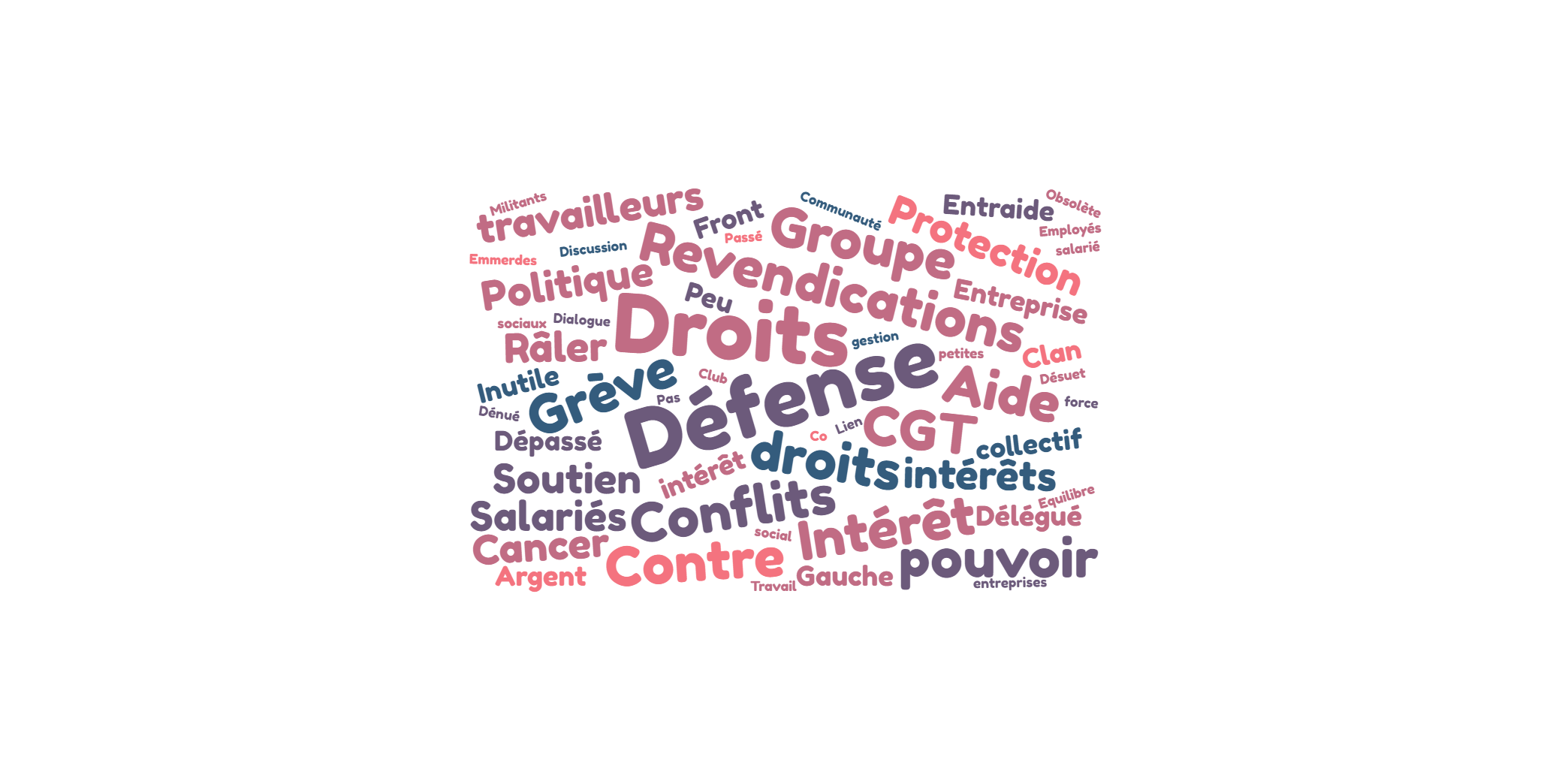 Quel mot vous vient spontanément à l'esprit si l'on vous dit "syndicat" ? Base ensemble : 198 répondants
Perception du syndicalisme en France
Pour les étudiants, c’est d’abord le manque de retombées des actions syndicales qui explique le faible taux de syndicalisation des salariés. Les entreprises puis les syndicats ont aussi leurs parts de responsabilité.
Les syndicats ne parviennent plus à obtenir gain de cause lorsqu'ils se mobilisent

Les entreprises ne respectent pas correctement la liberté de se syndiquer

Les syndicats de salariés refusent toute évolution des entreprises et de la fonction publique

Les syndicats ne comprennent pas les préoccupations des salariés et des citoyens

Autre, précisez
« Syndicats trop extrêmes / se construisent sur de l’idéologie / n’ont pas évolué / sont conservateurs / ont une mauvaise image » 
« Salariés ne voient pas l’intérêt ni l’utilité »
« Trop de rapport de force et d’incompréhensions / pas assez de confiance ni de dialogue »
« Direction n’écoute pas les salariés où il y a plus d’ouvriers  ; rapport de force en faveur des employeurs »
« Facteur générationnel : tendance tournée vers l’individualisation »
« Etat détruit le dialogue social »
La France est un des pays européens les moins syndiqués. Selon vous, pourquoi ? Base ensemble : 198 répondants
 Total supérieur à 100% : plusieurs réponses possibles
Fonctionnement du dialogue social
La grève, tradition française pour 8 étudiants sur 10 est la conséquence de l’échec du dialogue social selon eux.
Aujourd’hui, organisations syndicales et mouvements citoyens semblent se valoir en termes d’efficacité.
Les salariés français font plus souvent grève que leurs homologues européens



La grève constitue un échec du dialogue social



La défense ou la mise en cause des acquis sociaux bloquent le dialogue social


Les mouvements de citoyens sont plus efficaces que les organisations syndicales pour obtenir de nouveaux droits sociaux
Pour chacune des propositions suivantes, diriez-vous que vous êtes... ? Base ensemble : 198 répondants
Fonctionnement du dialogue social
Les étudiants sont partagés quant au caractère « universel » des syndicats. 1 sur 2 environ estime qu’ils s’adressent plus aux ouvriers et employés mais 51%, aussi, pensent qu’ils représentent tous les travailleurs.
Le syndicalisme s’adresse davantage aux ouvriers et employés qu’aux cadres



Les syndicats représentent tous les travailleurs (agents de la fonction publique, salariés des entreprises, free-lance, professions libérales, intérimaires…)




Dans les activités du tertiaire et de l’économie du savoir, on n’a pas besoin de syndicats
Pour chacune des propositions suivantes, diriez-vous que vous êtes... ? Base ensemble : 198 répondants
Fonctionnement du dialogue social
Les étudiants estiment majoritairement que toutes les entreprises doivent avoir des organisations syndicales et attendent d’elles qu’elles jouent un rôle dans la stratégie de l’entreprise.
Dans toute entreprise, on a besoin de syndicats



Les syndicats doivent s'occuper des salariés mais aussi de la stratégie d'entreprise


C’est dans les grandes entreprises qu’on a besoin de syndicats pour pouvoir s’adresser à l’employeur

Dans une entreprise où les salariés peuvent régler leurs problèmes professionnels directement avec leur manager, on n’a pas besoin de syndicats


Dans une entreprise où les salariés entretiennent de bonnes relations, on n’a pas besoin de syndicats
Etes-vous d'accord avec les affirmations suivantes... ? Base ensemble : 198 répondants
Sources d’avancées sociales majeures
Le niveau de la branche est considéré comme la principale source d’avancées sociales, suivie de près par l’Etat. Près d’un tiers des répondants considèrent que le niveau le plus proche des salariés, l’entreprise, est celui où naissent ces avancées sociales. 

A noter le peu de crédit accordé aux acteurs internationaux.
Au niveau des branches / secteurs d’activités (convention collective)


Au niveau de l’Etat (Code du travail)


Dans l’entreprise


Au niveau européen


Au niveau international
Selon vous, où naissent les avancées sociales majeures et les droits pour les travailleurs ? Base ensemble : 198 répondants
 Total supérieur à 100% : plusieurs réponses possibles
Les relations sociales dans l’entreprise
Pour plus d’1 répondant sur 3, la conduite des relations sociales relève d’abord du domaine des managers (vision de proximité des relations sociales). 1 répondant sur 5 pense que c’est d’abord le domaine du DRH : une perception en net retrait vs. 2020.

Syndicats et dirigeants, souvent opposés, s’équivalent dans la perception de l’influence qu’ils ont dans la conduite des relations sociales.
39%
La conduite des relations sociales est prioritairement le domaine...
Selon vous, la conduite des relations sociales, c'est prioritairement le domaine... ? Base ensemble : 198 répondants
Les transformations sociétales affectant les relations sociales dans l’entreprise
La pandémie de Covid-19 a changé la donne : désormais pour les répondants, l’accélération des changements / incertitudes, le distanciel et le creusement des inégalités sont les transformations sociétales les plus susceptibles d’affecter les relations sociales dans les entreprises. La transition écologique et les nouvelles formes d’économies et de travail ont au contraire perdu de leur potentiel impact sur les relations sociales depuis la dernière enquête en 2020.
Quelles sont les transformations sociétales susceptibles d'affecter durablement les relations sociales dans les entreprises / administrations ? Base ensemble : 198 répondants. Total supérieur à 100% : plusieurs réponses possibles
Bâtir de bonnes relations sociales dans l’entreprise
Selon les répondants, c’est d’abord par des réunions entre la direction et les équipes que peuvent se bâtir de bonnes relations sociales. A noter la bonne « performance » des échanges informels en la matière.
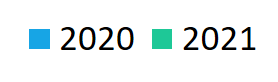 « En s’écoutant et se respectant tous ensemble / dialoguer de façon constructive »
« Réduire les hiérarchies au sein des organisations »
« Processus d’implication des salariés »
* Formulation 2020 : « via les syndicats »
Selon vous, par quel(s) moyen(s) pouvons-nous bâtir au mieux les relations sociales ? Base ensemble : 198 répondants
 Total supérieur à 100% : plusieurs réponses possibles
Bâtir de bonnes relations sociales dans l’entreprise
Comme en 2020, les répondants considèrent que de bonnes relations sociales permettent d’abord de développer un climat social apaisé, de créer de meilleures conditions de travail et de communiquer plus facilement entre direction et salariés. A noter l’importance accordée aux relations sociales dans l’amélioration des performances de l’entreprise !
Toujours selon vous, à quoi servent de bonnes relations sociales dans l'entreprise ? Base ensemble : 198 répondants
 Total supérieur à 100% : plusieurs réponses possibles
Les attentes envers les représentants des syndicats
Les questions collectives, notamment sur la protection des citoyens au travail, sont au cœur des attentes envers les représentants syndicaux (conditions de travail, écoute du collectif, droits des salariés…), davantage que la construction et la défense de l’individu (ASC, rémunération, emploi, conseils individuels…).
Qu'ils soient là pour garantir les meilleures conditions de travail

Qu'ils soient à l’écoute des attentes collectives des salariés en vue de négocier

Qu'ils défendent et construisent les droits de salarié

Qu'ils m’aident lors d’un problème individuel avec un employeur

Qu'ils fournissent du conseil, de la formation et de l’assistance (juridique…)

Qu'ils défendent mon emploi

Qu'ils négocient ma rémunération (traitement, intéressement)

Qu'ils me donnent accès à des activités sociales et culturelles (ASC) à des conditions avantageuses
En tant que futur travailleur, sur quel(s) champ(s) d'intervention attendez-vous prioritairement les représentants des syndicats ? Base ensemble : 198 répondants
 Total supérieur à 100% : plusieurs réponses possibles
Perception de la place des relations sociales dans leur future vie professionnelle
Globalement, les répondants ont conscience que les relations sociales occuperont une place importante dans leur future activité professionnelle, la proportion de répondants qui le pensent étant légèrement moindre en 2021 (84%) qu’en 2020 (91%).
2020
2021
91%
84%
Pour vous personnellement, les relations sociales constituent un aspect de votre (future) vie professionnelle... Base ensemble : 198 répondants
Perception de leur préparation aux relations sociales
Près de 2 répondants sur 3 se disent préparés aux relations sociales dans leur future vie professionnelle.
En 2020, 52% des étudiants répondaient « oui » à cette question.
63%
Vous sentez-vous préparé(e) aux relations sociales, qui seront une composante de votre future fonction ? 198 répondants
Les critères les plus importants sont très personnels et sont à opposer ici à des critères collectifs et sociaux.
Les conditions de travail

L'intérêt de la mission / le sens

La rémunération

L'équilibre vie-pro vie perso

Les perspectives d’évolution professionnelle

Le climat social

La sécurité de l’emploi

La responsabilité environnementale de l'entreprise

L'autonomie

La qualité du dialogue social

Les avantages sociaux
TOP des critères pour postuler dans une entreprise
Pour vous, quels sont les critères les plus importants pour postuler dans une entreprise ? Base ensemble : 198 répondants
 Total supérieur à 100% : plusieurs réponses possibles
Appréhension de leur entrée sur le marché du travail
A l’idée d’entrer sur le marché du travail, des proportions comparables d’étudiants se disent inquiets et confiants.

Les principales raisons de l’inquiétude sont liées à la peur des difficultés d’embauches, de la précarité de l’emploi (suite à la pandémie de Covid-19), des conditions de travail, des relations sociales, de l’inadéquation du travail avec les valeurs personnelles et du manque de préparation à la nouveauté qu’est l’entrée dans le monde du travail (détails : voir annexes).

D’autres affirment être confiants après avoir déjà eu une expérience professionnelle positive. Certains sont résignés : « on verra bien ».
Comment appréhendez-vous votre entrée sur le marché du travail ? Base ensemble : 198 répondants
 Total supérieur à 100% : plusieurs réponses possibles
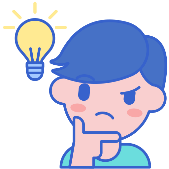 CE QU’IL FAuT RETeniR
Les enseignements clés
> Comme en 2020, les étudiants ont une vision assez critique du dialogue social. Les relations employeurs salariés sont jugées distantes, compliquées, conflictuelles…

> Les syndicats restent encore très associés à des actions de revendication et sont perçus comme moyennement efficaces.
Pour autant, leur utilité pour tous les salariés, n’est pas remise en cause.

> Globalement, les étudiants sont nombreux à valoriser la proximité lorsqu’il s’agit de mettre en avant les sources d’avancées sociales (importance des managers, de l’entreprise, des réunions avec la hiérarchie ou encore des échanges informels)

> Dans un contexte d’incertitudes, les syndicats sont attendus pour défendre le collectif, développer un climat social apaisé, créer de meilleures conditions de travail.

> Les étudiants sont largement conscients de la place des relations sociales dans leur futur professionnel (84% les jugeant prioritaires) mais ils sont moins nombreux à se déclarer préparés à cet aspect important de la vie active (63% y sont préparés).

> Finalement, les futurs actifs sont aussi nombreux à craindre l’entrée sur le marché du travail (difficultés d’embauche, précarité, conditions de travail, etc.) qu’à se déclarer confiants, un sentiment souvent porté par des premiers pas convaincants dans le monde de l’entreprise (alternance, stage)
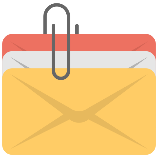 ANNEXES
Annexe : raisons de l’inquiétude sur l’entrée sur le marché du travail (question ouverte ; 1/2)
Conditions de travail et relations sociales :
Mauvaise cohésion et entente
Ne sais pas si l'environnement de travail serait propice à l'épanouissement
Futur personnel hospitalier, où le management inhumain qui y est parfois pratiqué m'angoisse
Peur de tomber dans une entreprise où le climat social est dégradé
On nous demande d'être toujours plus compétitifs et productifs
Peur d'avoir très peu de temps pour la vie perso
On nous demande de l'expérience qu'on n'a pas forcément
On nous propose de travailler avec une rémunération très faible

Nouveauté :
C'est une étape importante, impressionnante !
Peur de ne pas savoir faire
J'aime les études et je ne suis pas sûr d'avoir envie de pénétrer le monde du travail tout de suite
Je n'ai pas idée de ce que sera mon futur travail donc j'imagine mal mon entrée sur le marché du travail
Je ne connais pas le travail en bureau
Je ne me sens pas prête à intégrer le monde du travail, être étudiante me convient
Peur de l'inconnu
Pas assez d'expérience professionnelle durant nos études
Peur d'être illégitime et de tout accepter par timidité
Pas de préparation à l'école ou l'université
Pouvez-vous préciser votre réponse ?
 Suite à la question « Comment appréhendez-vous votre entrée sur le marché du travail ? ». Base : 98 répondants (question ouverte non-obligatoire)
Annexe : raisons de l’inquiétude sur l’entrée sur le marché du travail (question ouverte ; 2/2)
Contexte compliqué :
Contexte flou et d'incertitude quant à l'avenir professionnel
Contexte de pandémie de Covid-19 et ses conséquences sur les embauches
Contexte économique difficile, chômage structurel en hausse
Difficulté de recrutement
Concurrence sur les salaires, sentiment d'être exploité
Précarité de l'emploi

Recherche d'adéquation avec les attentes et valeurs personnelles :
Dur de trouver une entreprise qui soit responsable écologiquement
J'attends de trouver du sens, de la passion, j'ai peur que ça ne réponde pas à mes attentes
Peur de ne pas trouver un travail qui corresponde à mon niveau de qualification ni à mes valeurs
Pouvez-vous préciser votre réponse ?
 Suite à la question « Comment appréhendez-vous votre entrée sur le marché du travail ? ». Base : 98 répondants (question ouverte non-obligatoire)